The Biologist’s Guide to the Galaxy-- NGS analysis using Galaxy
CCM Tutorial series 
11.19.2019
Huayun Hou (Wilson Lab) 
huayun.hou@sickkids.ca
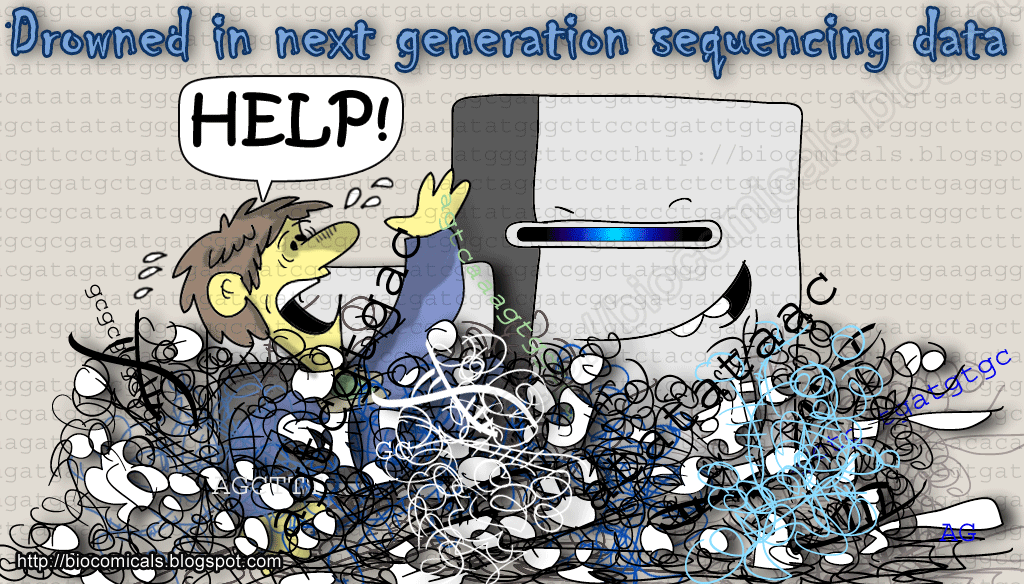 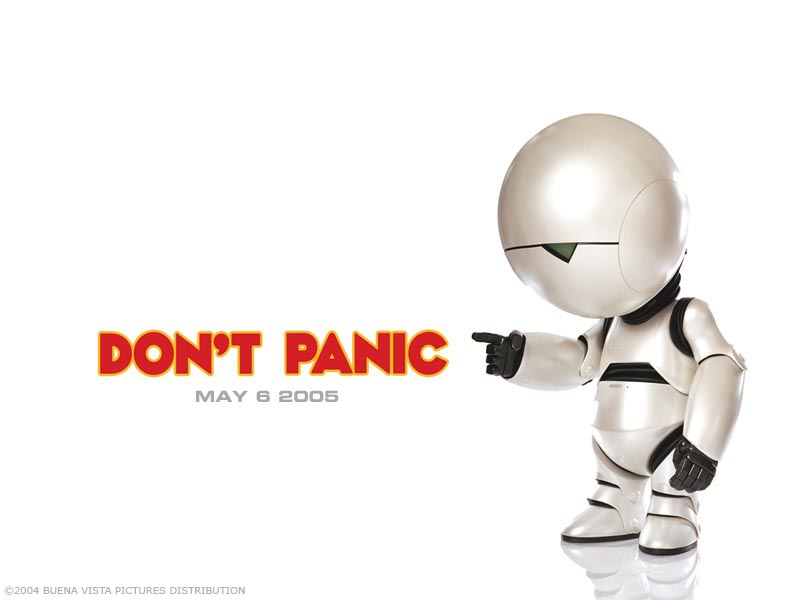 biocomicals.blogspot.com
Outline
Introduction to NGS data analysis
QC, pre-processing, alignment, etc.
NGS analysis using Galaxy -- ChIP-seq as an example
The Galaxy working environment
History and datasets
Execute tools
Share and publish with Galaxy
NGS platforms enable a wide variety of methods
Genomics
Whole genome sequencing (WGS)
Exome sequencing (WES)
De novo sequencing 
Targeted sequencing
…
Transcriptomics
RNA sequencing
Total RNA, mRNA, small RNA, nascent RNA …
Mapping RNA interactions 
CLIP-seq …
Epigenomics
Methylation sequencing
ChIP-sequencing
Ribosomal profiling 
…
[Speaker Notes: Whole- Genome Bisulfite Sequencing (WGBS) And Reduced Representation Bisulfite Sequencing  (RRBS).]
A general pipeline for NGS-data analysis
Gene A
Gene A
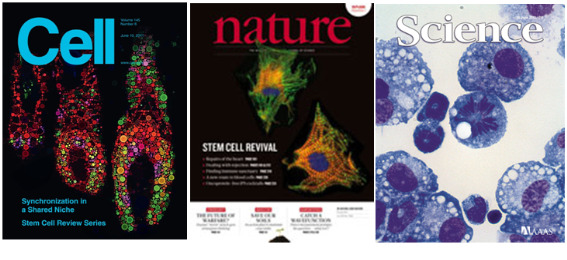 Preprocessing
Quality control
adaptor
Trimming and filtering
Raw reads
Alignment /
Assembly
De novo assembly
Align to reference genome/transcriptome
Application 
specific 
Analysis
ATCGGATC
ATCGGAAC
ATCGGATC
WT               KO
Setting up your computing environment
Web-based
R/Bioconductor
Popular computing environments for bioinformatics tools
Unix tools
stand-alone Unix tools /R packages:
Pros: 
Flexibility and reproducibility
Ability to process large numbers of samples in parallel
Larger user community 

Cons:
Requires basic knowledge of programming
More dependent on your workstation
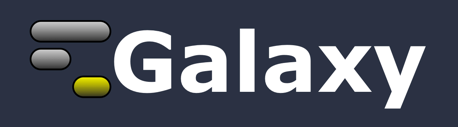 What is Galaxy
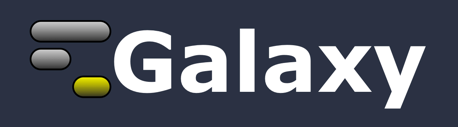 Galaxy is a free, open source, web-based platform for accessible, reproducible, and transparent computational biomedical research.
Tutorials: https://training.galaxyproject.org/training-material/
[Speaker Notes: Accessible: Users without programming experience can easily specify parameters and run tools and workflows.
Reproducible: Galaxy captures information so that any user can repeat and understand a complete computational analysis.
Transparent: Users share and publish analyses via the web and create Pages, interactive, web-based documents that describe a complete analysis.]
Which Galaxy?
Galaxy home: http://galaxyproject.org/
Galaxy main public server: http://usegalaxy.org
Other public servers, cistrome for example: https://galaxyproject.org/use/cistrome-analysis-pipeline/
Local Galaxy instance: https://galaxyproject.org/admin/get-galaxy/
Galaxy toolshed: https://toolshed.g2.bx.psu.edu/
[Speaker Notes: the Galaxy Team has enabled Galaxy to be instantiated on cloud computing infrastructures, primarily Amazon Elastic Compute Cloud (EC2)
Reasons for your own galaxy: customized selection of tools, process larger datasets, private data, develop tools for galaxy and develop galaxy itself.]
Galaxy main web interface
http://usegalaxy.org
Step-wise history of analysis and job status
Menu bar
Display analysis result, file content and other information
List of analysis tools
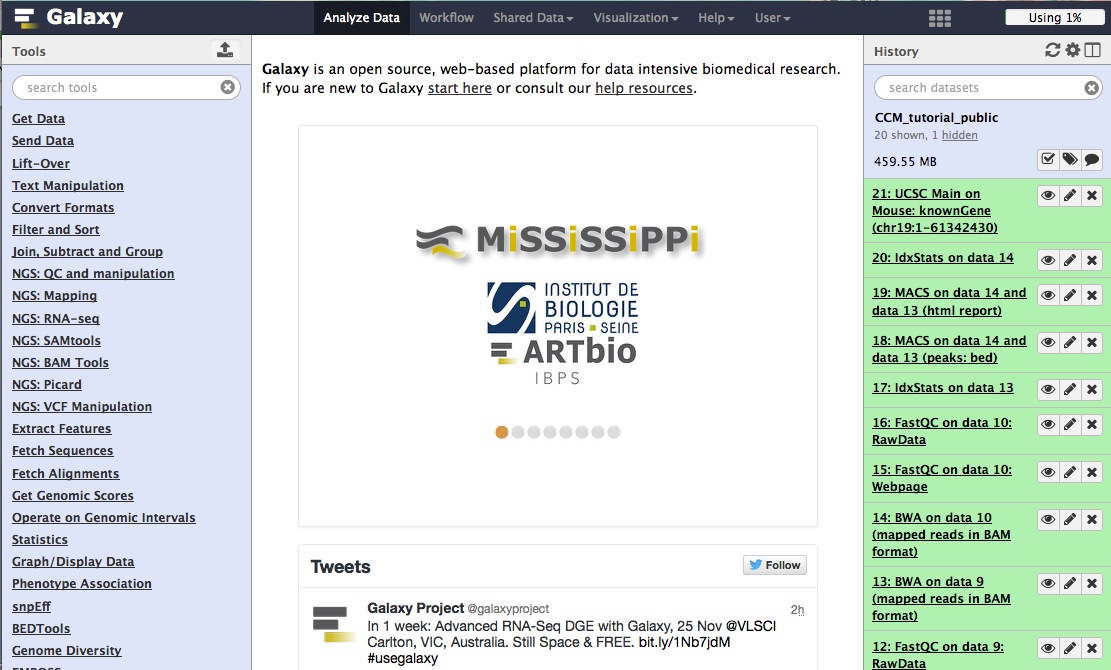 Registering for an account greatly improves accessible features
[Speaker Notes: Registration]
History
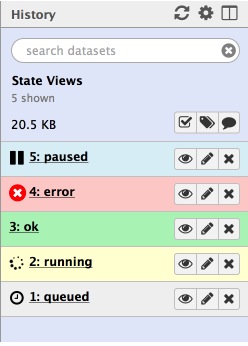 Current history: 
your working directory or workspace
Job status
Multiple histories: 
Documentation of previous activities
Share and publish 


https://galaxyproject.org/tutorials/histories/
[Speaker Notes: Import history, show on galaxy.]
Manage histories
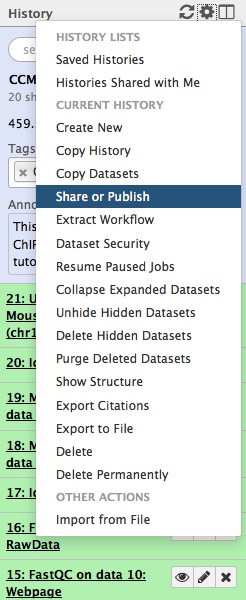 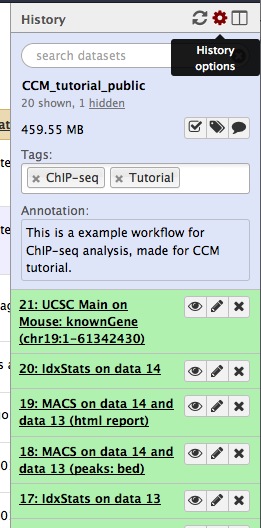 Tags and annotations
Steps and datasets
NGS tools in Galaxy
Importing data from multiple sources
QC and manipulation FASTQ reads
Mapping/Alignment
File formats conversions 
Text manipulation 
Genomic interval manipulation: intersect, join, group etc. 
Basic statistical and plotting tools
Specific analysis: variants calling; genome assembly; RNA seq analysis; ChIP-seq and more
Experiment and analysis overview
Question: How does transcription factor A regulates gene expression
Experiment: Using ChIP-seq to profile the binding patterns of A in mouse liver
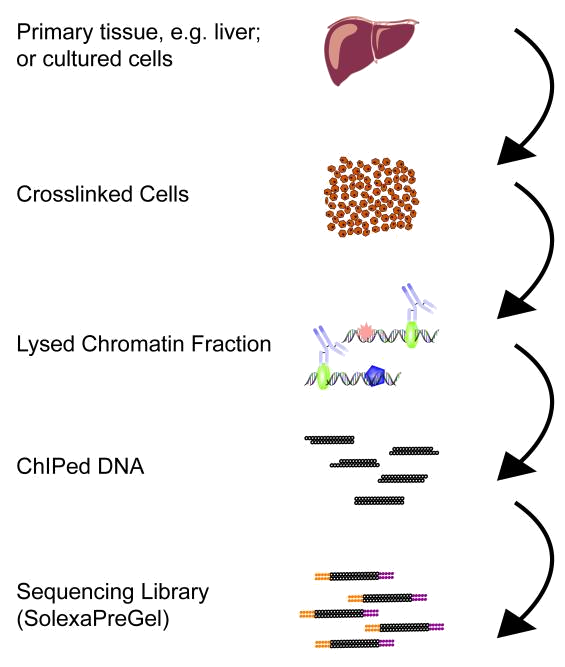 Get raw data
QC and trimming
Alignment 
Visualization on genome browser
Peak (protein binding sites) calling 
Functional interpretation of peaks
Save the workflow and repeat on different datasets
Data analysis
Tools
Steps
File formats
Experiment,
Public datasets
ChIP-seq
Input
Fastq
QC, filter, trimming
QC, filter, trimming
Fastqc, trimmomatic
Fastq
BWA, bowtie
Alignment
Alignment
Bam
Samtools
Bam
QC, filter
QC, filter
Bedtools,
genome browser
BedGraph/Bigwig
Visualization
Visualization
MACS2
Bed
Peak calling
Associated genes
Motif enrichment
Graphic representation
Overlapping
Importing data into Galaxy
Tools -> Get Data
Upload File
Local upload
Link through URL
GenomeSpace
UCSC, BioMart and other online resources
Import History
Saved or shared Galaxy session
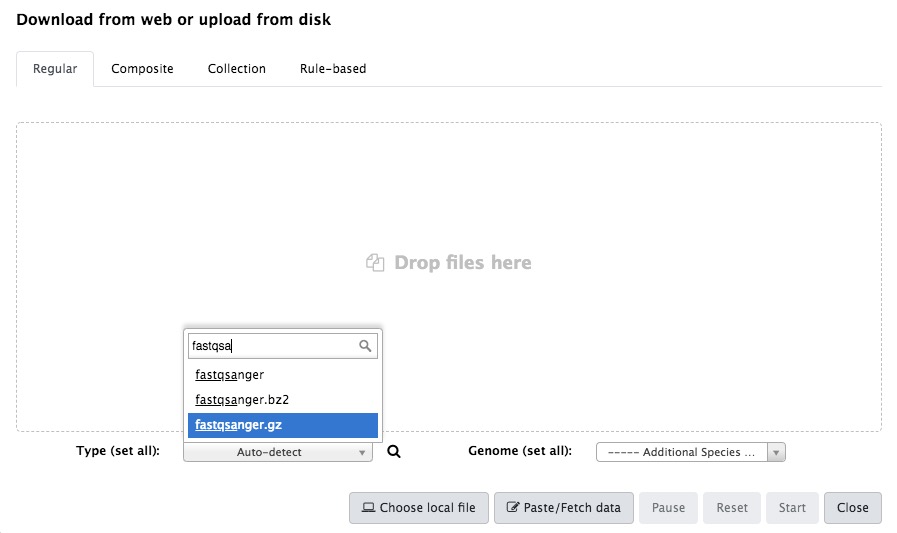 A collection is a list of files that can be processed together
Tutorial: https://galaxyproject.org/tutorials/collections/
For illumina sequencing reads, choose “fastqsanger”
Import history for this tutorial: 
Shared Data –histories
Search user “huayun”
Or  https://usegalaxy.org/u/huayun/h/ccmtutorialpublic
Import history
datasets
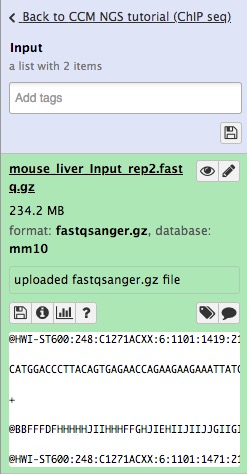 Collection
Edit attributes: name, datatype etc.
View dataset, or download binary files
Dataset
Detailed information on the command used to generate this dataste
@HWI-ST600:248:C1271ACXX:7:1101:1410:2127 1:N:0:TGACCA
TAATCGCTAAAATCAAAACGAAATGCTGCTTCTTACAGCAGCCTCCTTAG
+
B@@DDFFFGHHGHE@FIIGEHIFCHGIJIHIHHIEGIEHIIJIIHHIIIE
Raw sequencing data
Fastq file format
Text files encode both nucleotide as well as quality information
Example of a fastq file
Line1: begin with @, sequence identifier
Line2: raw sequence letters
Line3: same information as line1
Line4: quality values for the sequence in line2
QC of the raw reads
Fastq files: 1) Mouse ChIP-seq of a transcription factor
 			    2) The corresponding Input  (genomic DNA)

FastQC : a quick evaluation of the quality of NGS data
NGS: QC and manipulation -> FastQC
http://www.bioinformatics.babraham.ac.uk/projects/fastqc/
The tool 
(Magical black box)
Running fastqc (and other tools)
Parameters
Input files
Output files
Always read documentation of the tool first 
Understand the format of input and output files
Understand what each parameter specifies 
Galaxy helps: 
List input files of the correct format 
Keeping most parameters default (look for ”advance options”)
1. Look for the tool
2. Choose input file(s) and set parameters
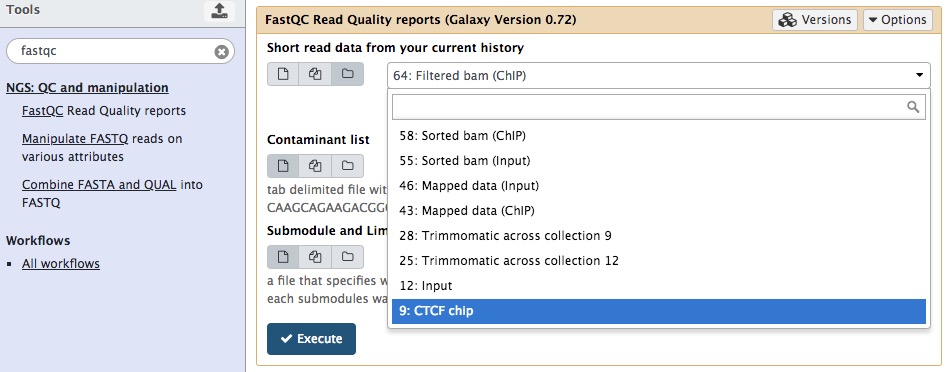 3. Execute!
View results
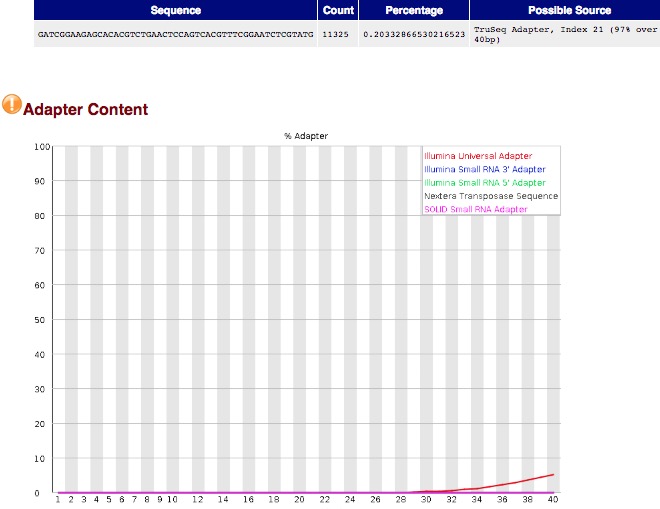 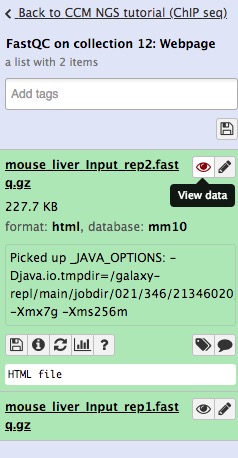 History panel
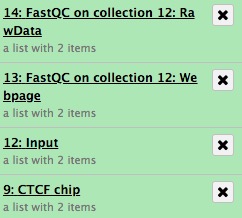 Adapter at the end of some reads
Trimming or filtering : 
Adapters, low quality reads, trim reads shorter
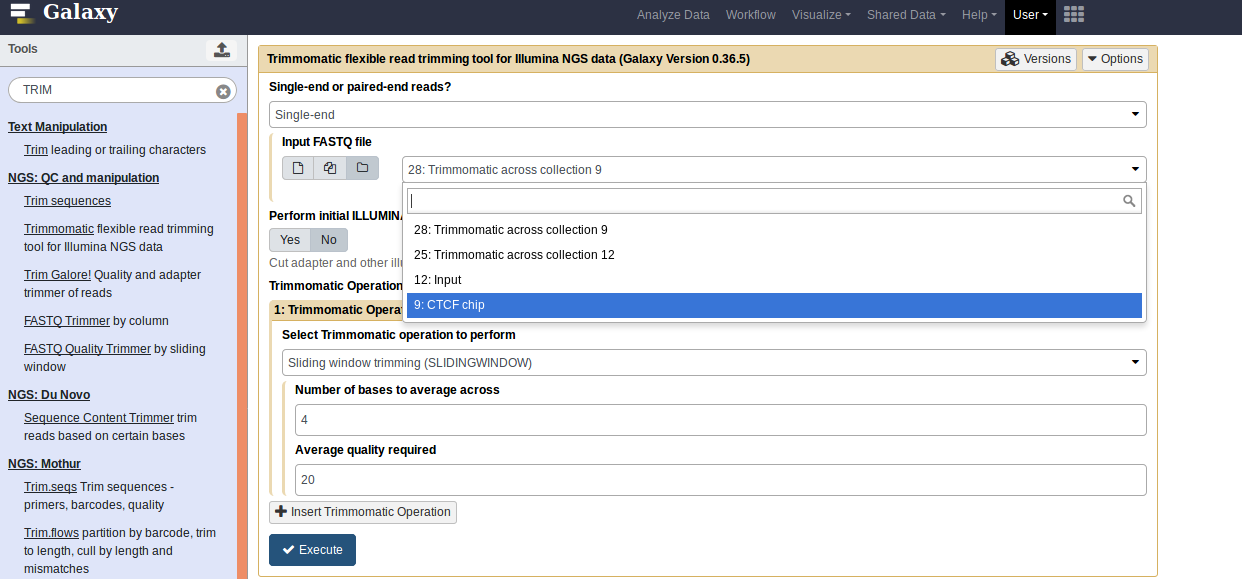 Choose input dataset
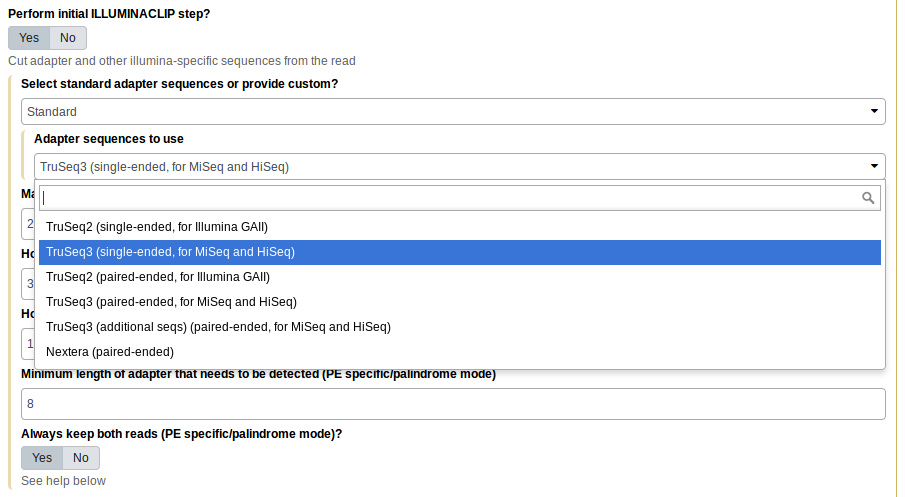 Choose adapter type
Alignment
Alignment tool: Choose according to your experiment
Short DNA reads: BWA, Bowtie
RNA seq: Splice-aware aligner such as STAR, HISAT; or pseudoalignment: Kallisto, Sailfish
Choose the correct genome assembly
Usually requires a genome index 
Use built-in ones from Galaxy or customized ones 
Alignment file format : SAM or BAM (binary version of SAM files;  the most commonly used file format)
SAM file format: https://samtools.github.io/hts-specs/SAMv1.pdf
Use Samtools for manipulation
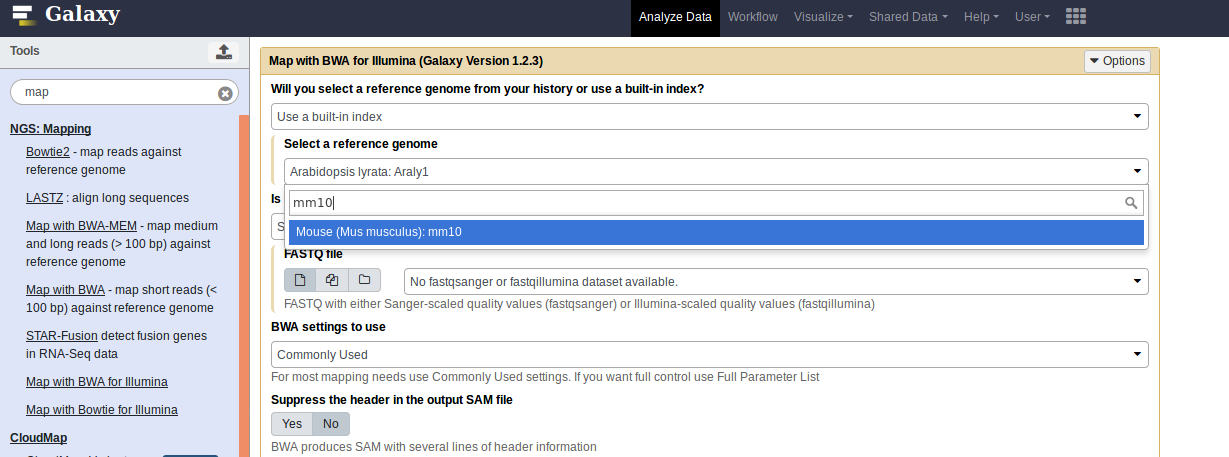 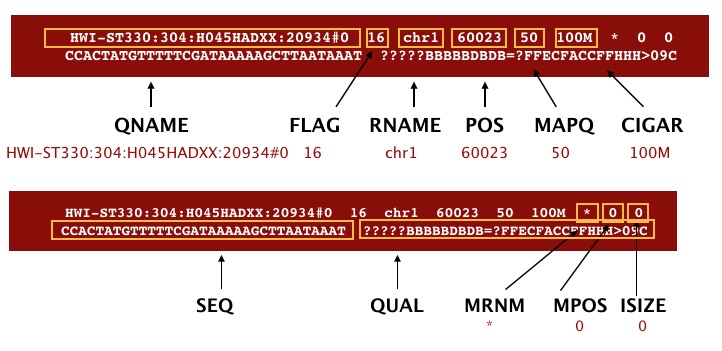 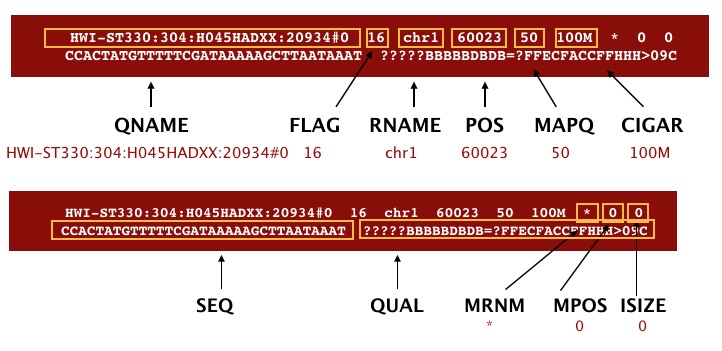 Post-processing
Common post-processing steps after alignment:
Sort (by coordinates)
Filter (by mapping quality or by bitwise flags)
Filter against specific regions (i.e. remove mitochondrial reads, use “select regions”)
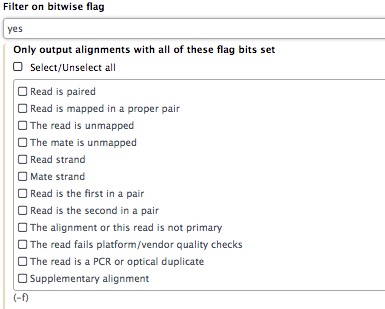 Quality control
Did the experiment work?
Correlation between samples: Deeptools:
multiBamSummary 
PlotCorrelation (a correlation heatmap of samples)
Access library enrichment
Deeptools: bamFingerprint
QC for RNAseq: RSeQC, and more
Visualization
Genome coverage file: bedGraph or Wiggle
BEDtools: Creat a BedGraph of genome coverage 
BigWig: binary, quick accession
Covert formats: Wig/bedGraph-to-bigWig 
Visualization on UCSC
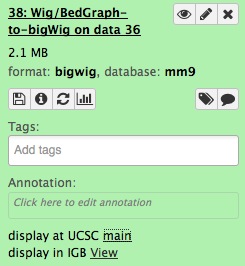 Visualization
Another way to create bedGraph or BigWig files: 
Deeptools: bamCoverage
Similar as bedtools genomecoverage, calculates the coverage of reads across the genome
Built in normalization functions
Generate BigWig files directly (datasets 68, 71)
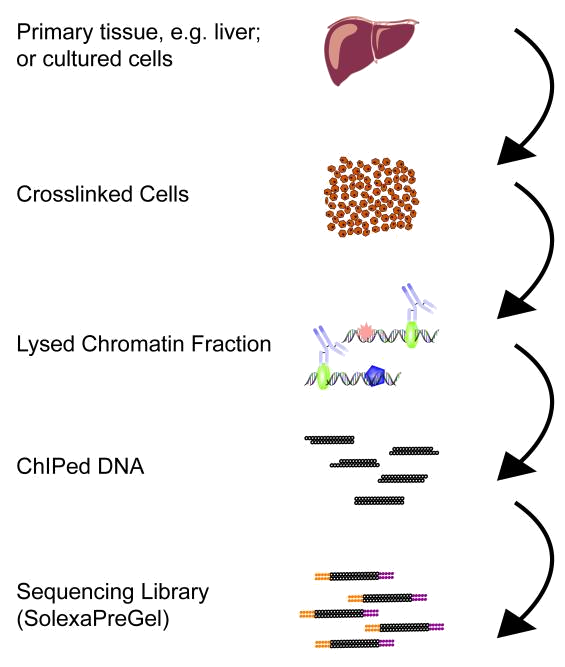 ChIP-seq overview
Sequence and align to genome
DNA binding protein
ChIP-seq:  Peak Calling
Tools -> NGS: Peak Calling
Tools for identifying ChIP-seq Peaks
MACS2
Accepts multiple TAG files (Bed, BAM, etc.)
Multiple files (i.e. replicates) can be pooled to call peaks 
Control file to control for background
Check genome size, tag size
Annotate the peaks
Overlap gene promoters?
Fetch genes from UCSC : getData -> UCSC main; select bed file as output
Get promoter regions 
Operate on Genomic Intervals --> Get flanks
Overlap peaks and promoters
BEDtools -> intersectBed -> choose parameter “-wo”
Other downstream analysis
Functional enrichment of peak associated genes: 
g-Profiler

Motif discovery, motif enrichment:
MEME-suite

Visualization of ChIP-seq read distribution over peak regions: 
Deeptools
Workflow
Galaxy workflow is an abstract representation of a multi-steps analysis
A series of tools and the flow of datasets between them, without tied to any specific datasets
History options -> extract workflow
Summary
Galaxy: accessibility and reproducibility
Limitations: 
For process involving multiple steps and datasets, naming is not intuitive --- change names after you generate the datasets  
Restricted to tools available through the main portal or toolshed
Tips: 
Know your questions and design experiment properly
Always read documentations for tools and know your data formats
Follow published tutorials or workflows to begin
Google is your friend!
So long, and thanks for all the attention!